Mobility
For Dairy Industry
Introduction
Indians are predominantly vegetarian and milk serves an important part of the diet. This makes India the largest consumer of milk.
Rising income levels leading to Higher Milk consumption, where consumers are shifting towards “Brands” that represent higher quality.
Brands are built over years of service excellence, which in turn rely on processes and systems
We understand that you are travelling on this journey and would like to add value to help you get there. We provide mobile solutions for
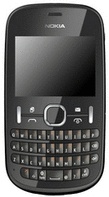 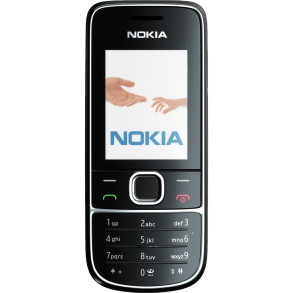 Collection Centers
Liquid Milk Sales
Marketing
…
Milk Run
Milk Byproduct Sales
Liquid Milk Sales app
Liquid Milk Sales App
(night time)
Van Sales
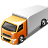 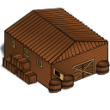 Agents
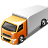 Dispatch
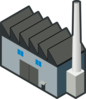 Route / Beat
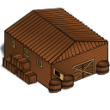 . . .
Van sales man equipped with a mobile app
Dispatch centre controls Van loading / un-loading 
Retail agents are made part of the system via their mobiles
Admin teams manages the system via Web interface
Finance team monitors sales, forecast
Milk By-product Sales app
Byproduct Sales App
(night time)
Retail Stores
Sales Reps
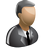 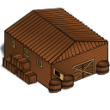 Route / Beat
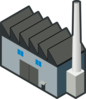 Distributor
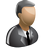 Route / Beat
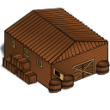 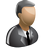 Route / Beat
. . .
Sales reps equipped with a mobile app
Sales reps capture secondary orders and upload to server
Distributors view the secondary orders on their PC
	If equipped with software (like Tally ERP), the orders would could be imported directly as well.
Sales reps can also track expenses, log daily activity – via mobile app.
Admin teams manages the system via Web interface
Milk Run App
Milk-run App
(night time)
Local Collection Centers
Chilling 
centers
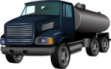 Milk-Run (morning)
Factory
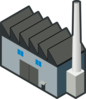 .
.
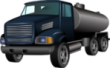 Milk-Run (evening)
Milk run supervisors equipped with a mobile app
Supervisor captures details of procured milk in the mobile and uploads to the server
SMS confirmation send to the vendors immediately
Chilling centre views the details of the procured milk by vendor
	If equipped with software (like Tally ERP), this could be imported directly as corresponding vouchers.
Admin teams manages the system via Web interface
Collection center app
Collection Center App
(night time)
Local Collection Centers
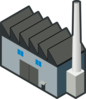 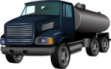 Milk-Run 
(Morning / Evening)
Chilling 
center
Factory
Collection centre (CC) users equipped with a mobile app
CC records details of milk (Quanitiy etc) and uploads to server
Chilling centre views the details of the procured milk by vendor
	If equipped with software (like Tally ERP), this could be imported directly as corresponding vouchers.
Outstanding info by Vendor is updated in the server
Collection center views outstanding by vendor
Admin teams manages the system via Web interface
Marketing App
Marketing Executive App
(night time)
MKT Execs
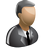 Existing Beat
HO
Branch
New Stores/Agents
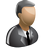 Hunting
Marketing-executives (M-E) equipped with a mobile app
M-E hunts for new outlets and captures info via mobile app
M-E performs marketing audits via mobile app (POP, Danglers..)
M-E can also track expenses, log daily activity – via mobile app.
M-E then uploads all info to server
Branch office validates & adds new outlets to beats
Branch office monitors Marketing executives activities
Integrated Dairy Business
Consumers
New Business
& Promotions
Reports &
Dashboards
NEW Stores/Agents
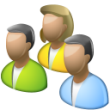 Loyalty
Hunting
Guidance
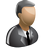 HQ
Branch
Farmers
Existing
Beat
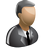 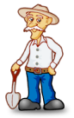 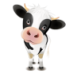 MKT 
Execs
Inventory
Tracking
Local Collection 
Centers
Procurement
Tracking
Milk Sales
Route
(Beat)
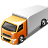 Service Mgt
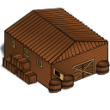 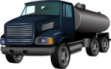 Milk run (morning)
Agents
Dispatch
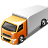 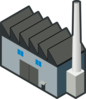 Van Sales
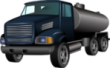 Milk run (evening)
Secondary
Orders
Factory
Route
(Beat)
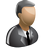 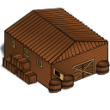 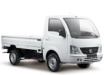 Stores
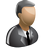 Distributor
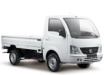 Sales Reps
Chilling 
center
Village 
Collection 
Center
Supply 
Tracking
Thank you
Looking to hear from you !
sales@godbtech.com | (+91)(44)4399 7700